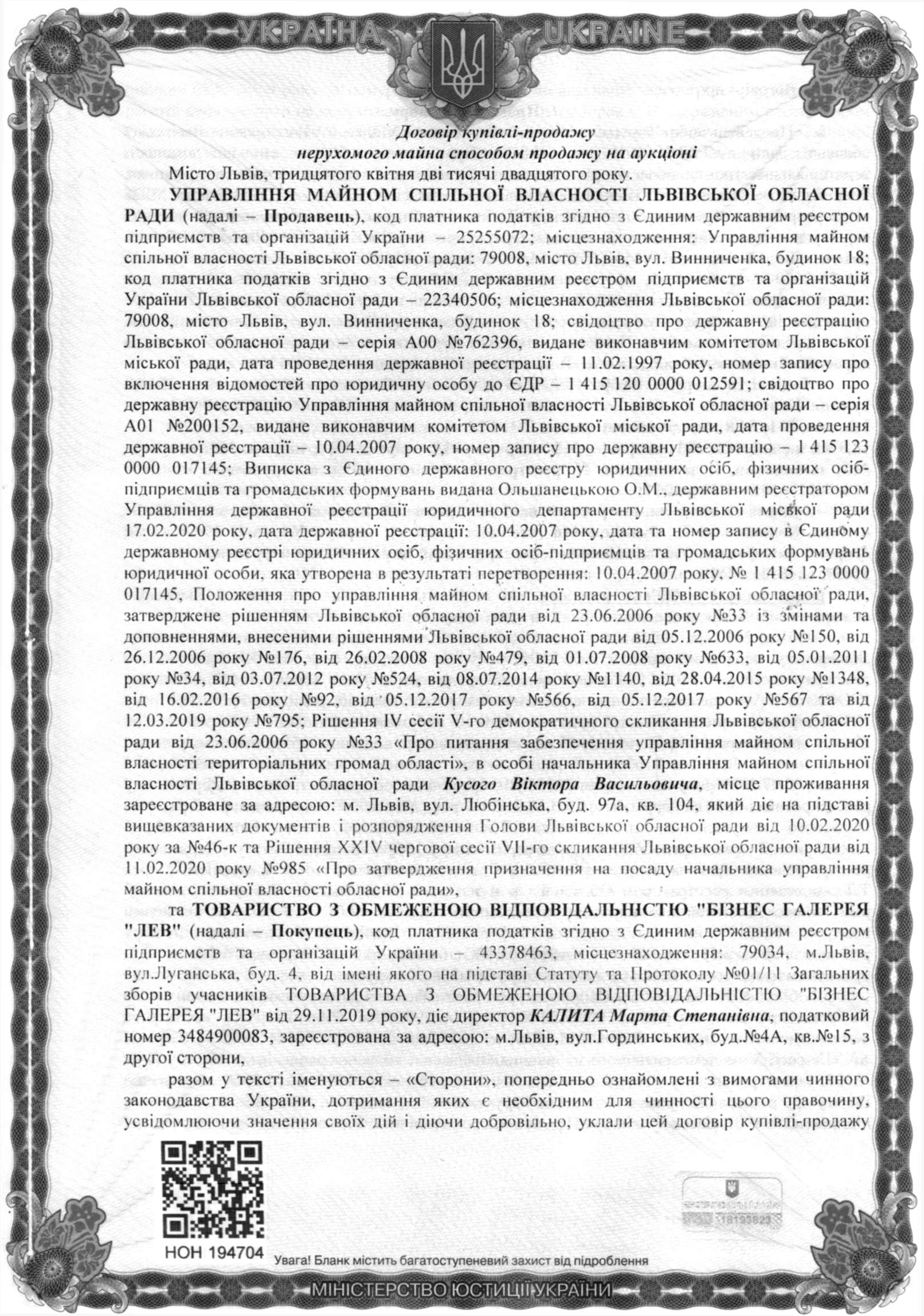 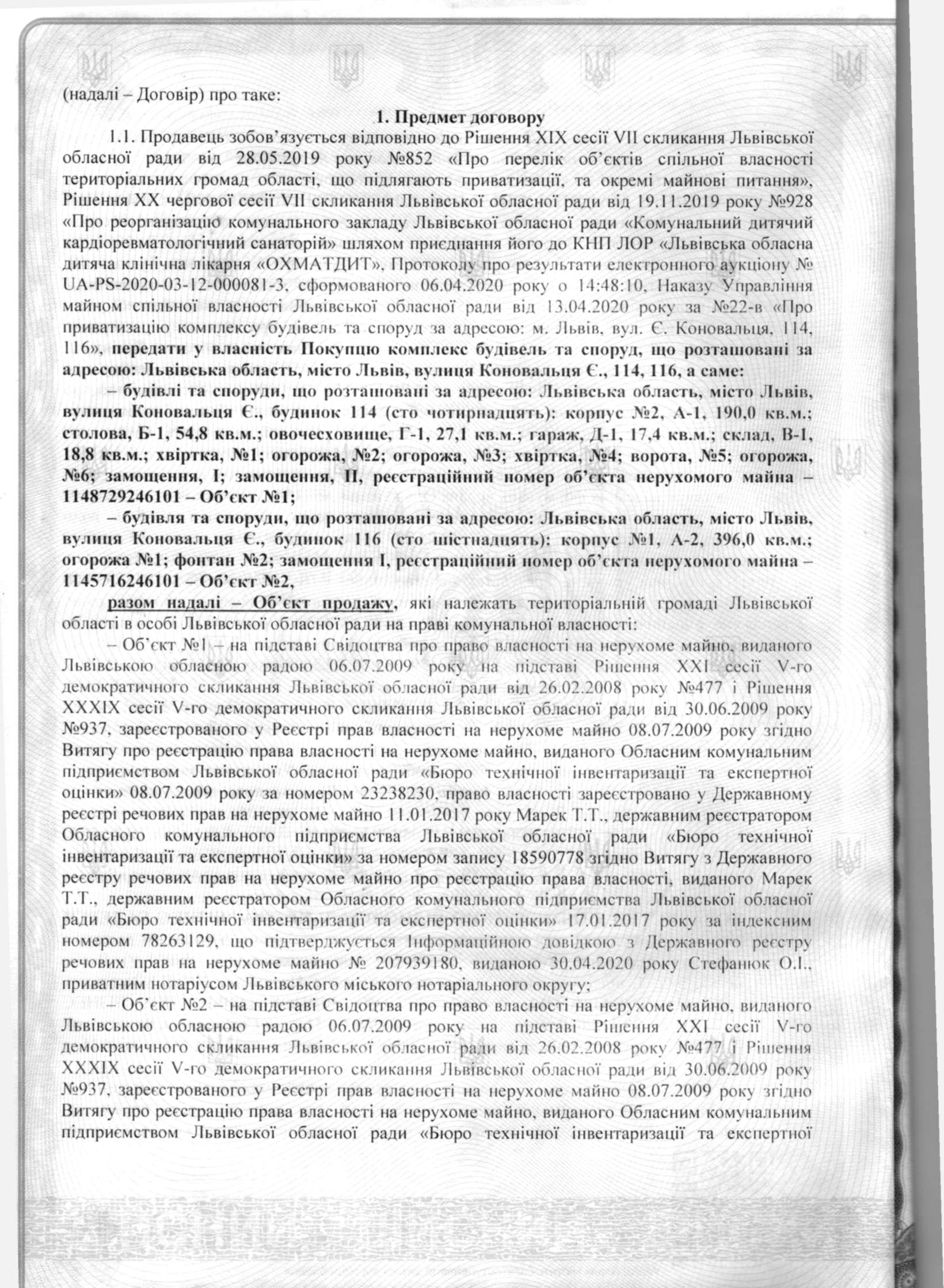 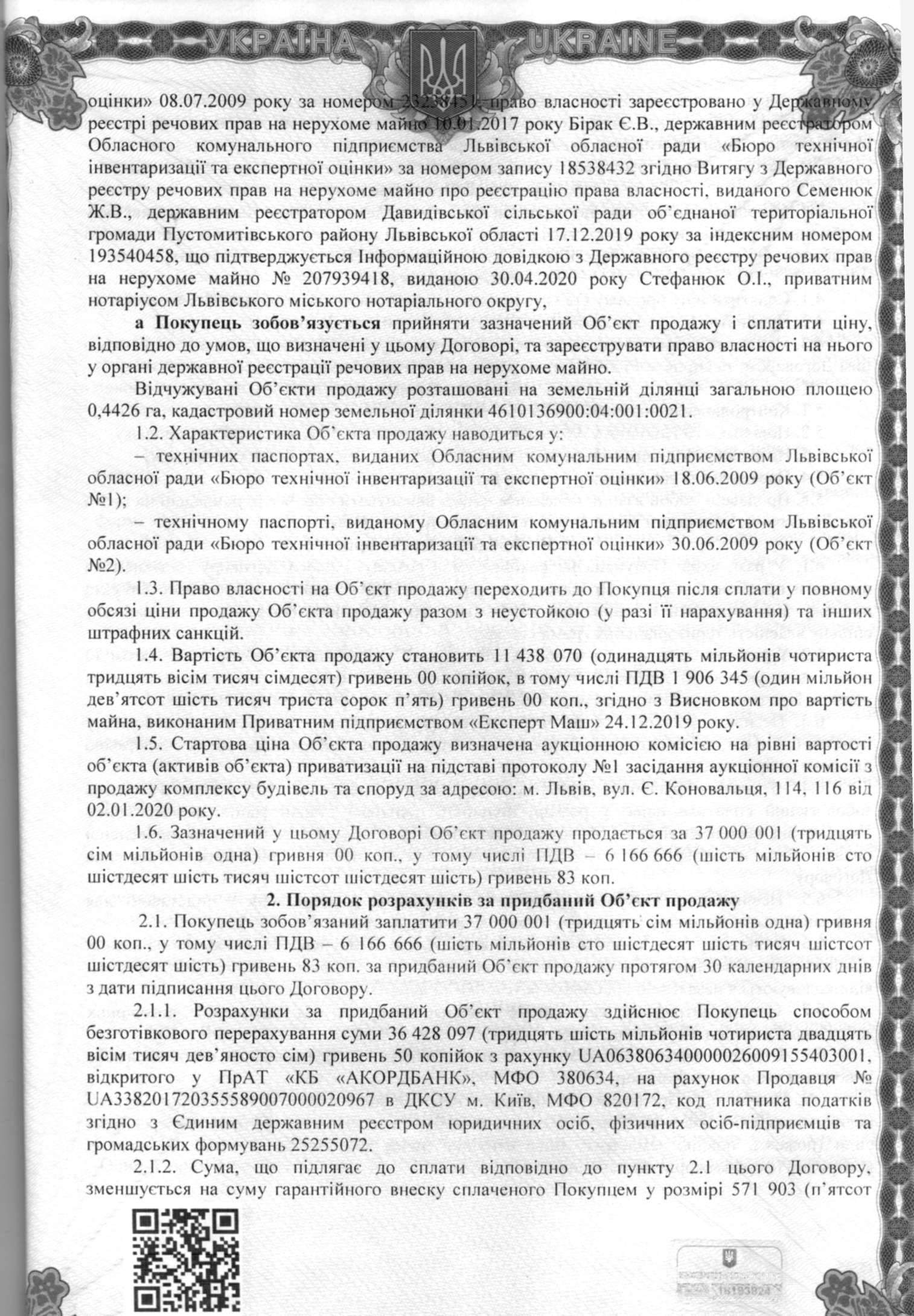 НОН 194705
Увага! Бланк містить багатоступеневий захист від підроблення
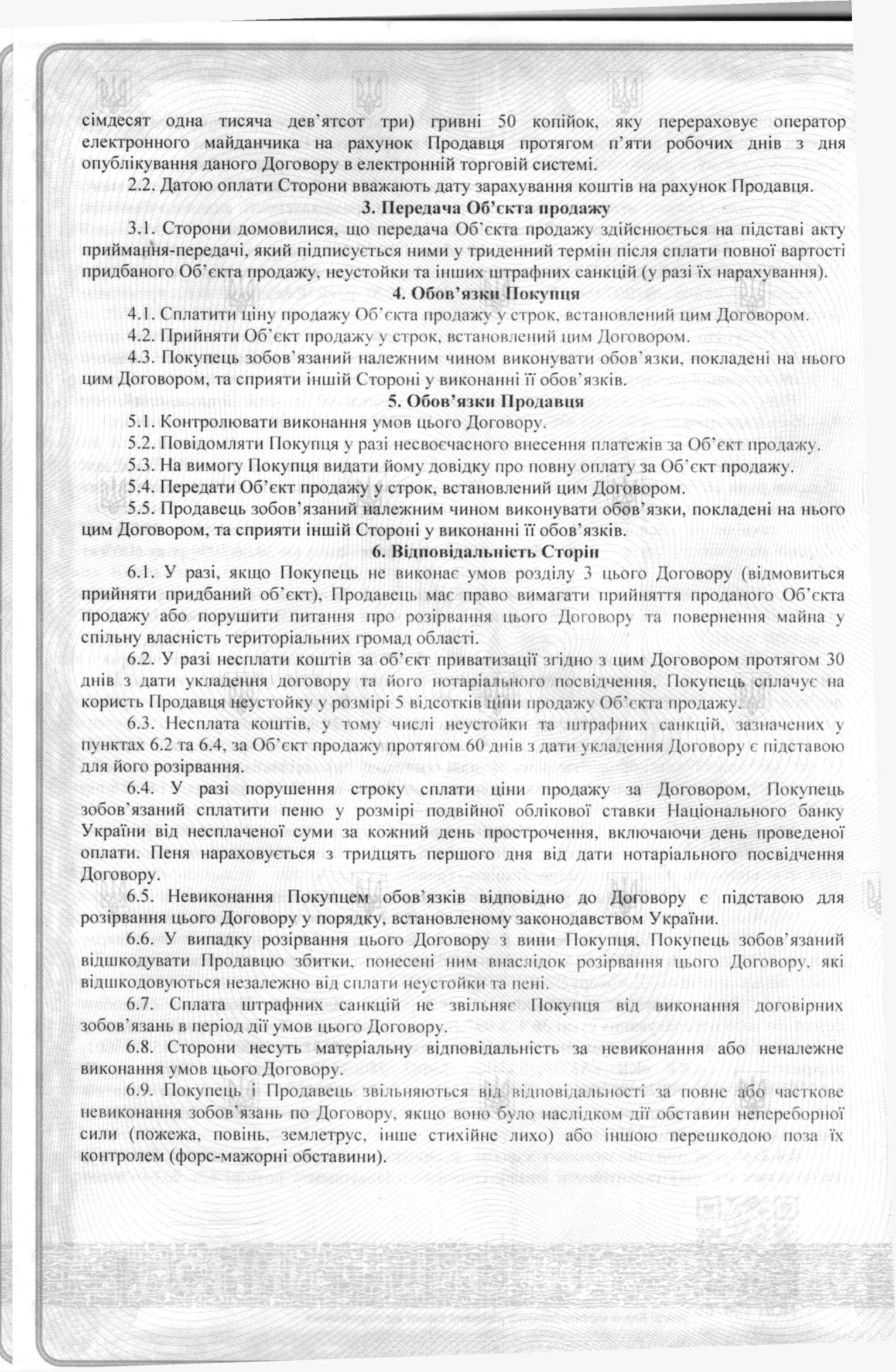 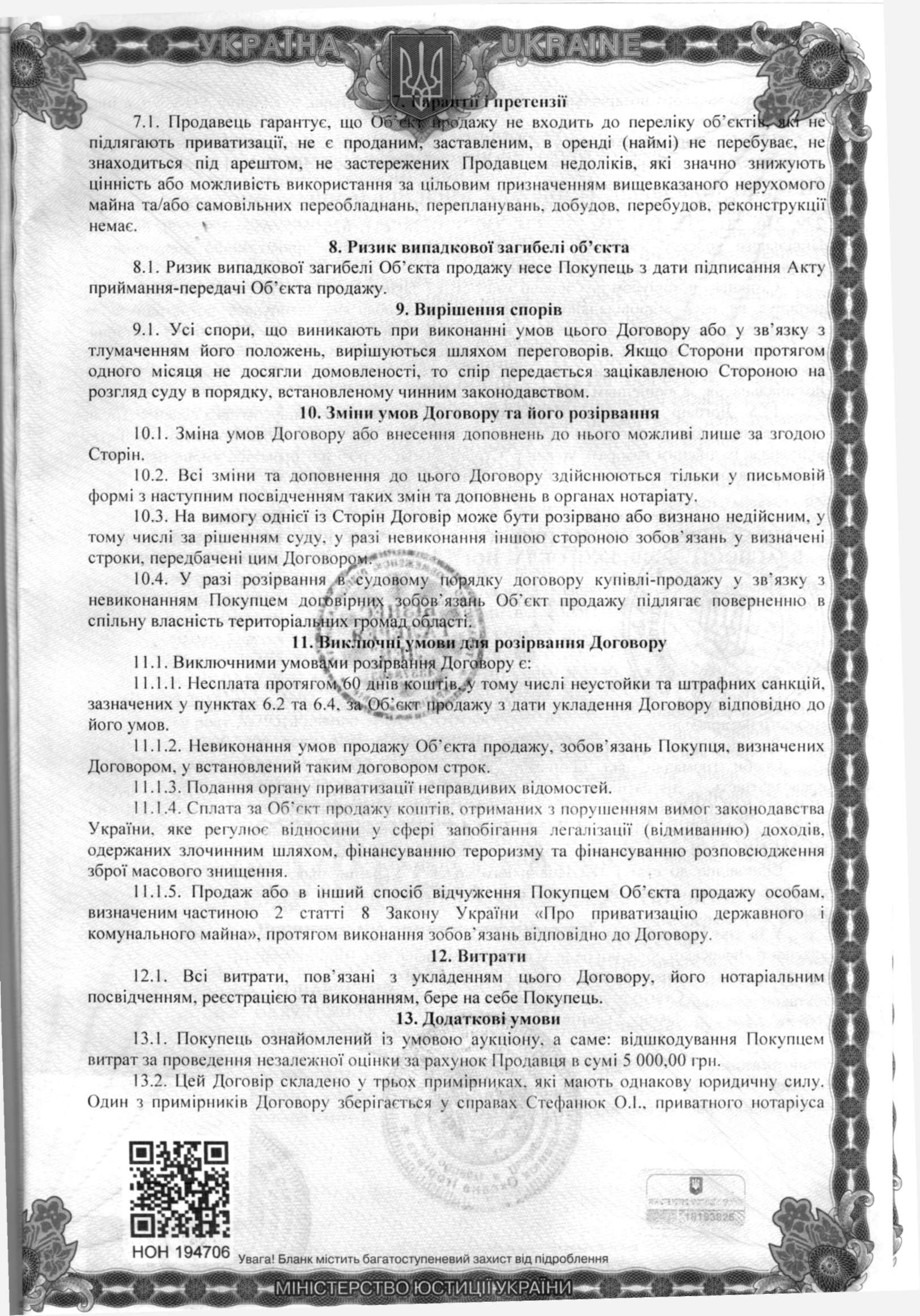 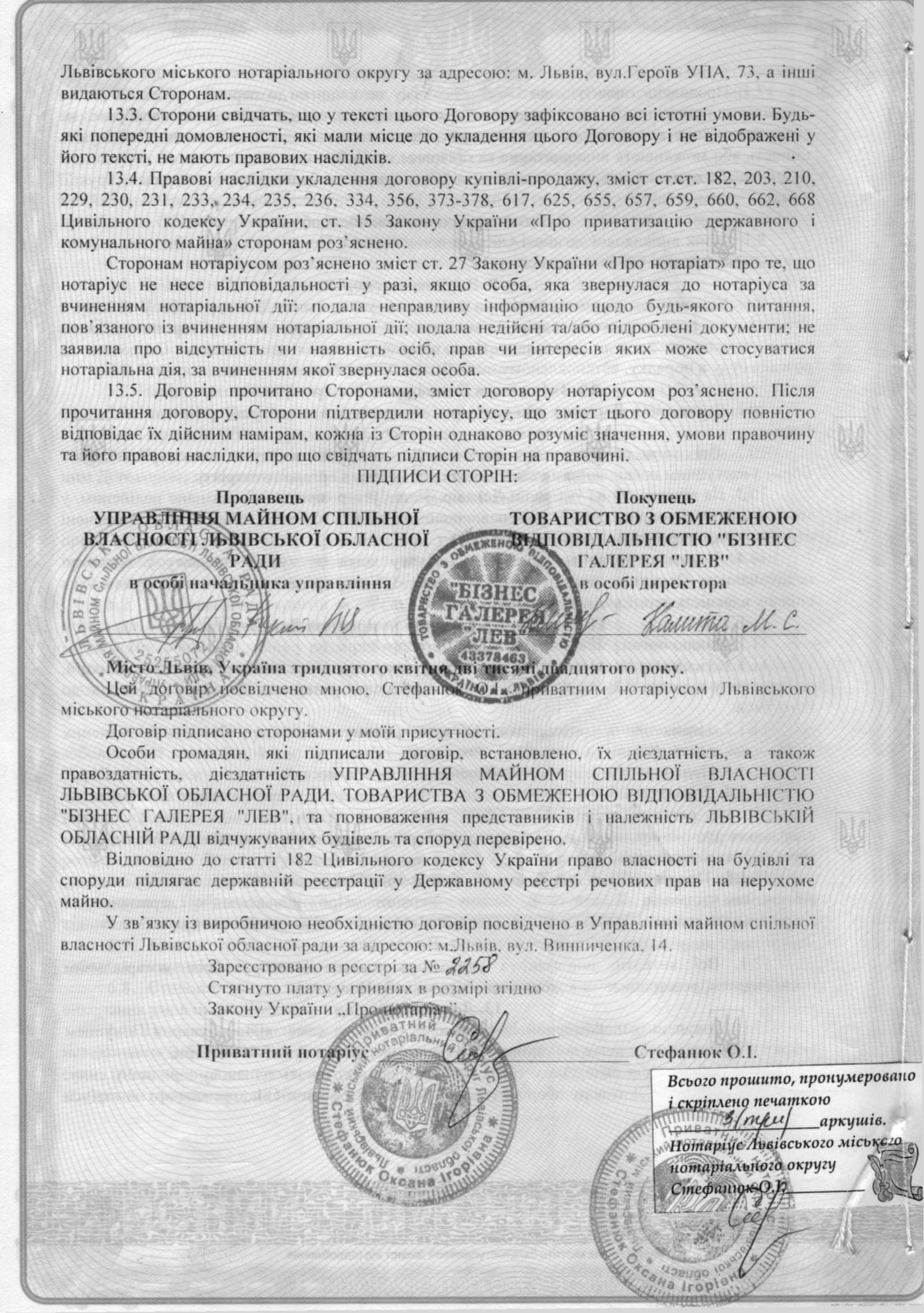